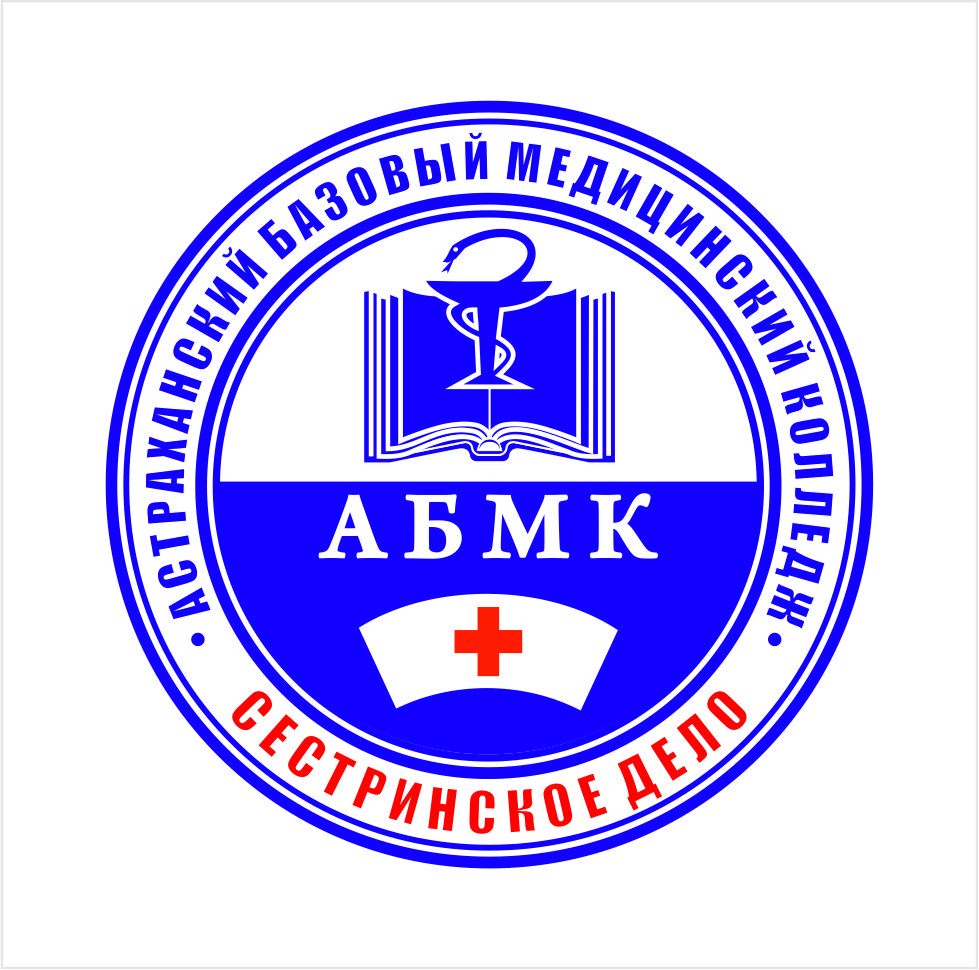 Специальность  34.02.01 «Сестринское  дело»
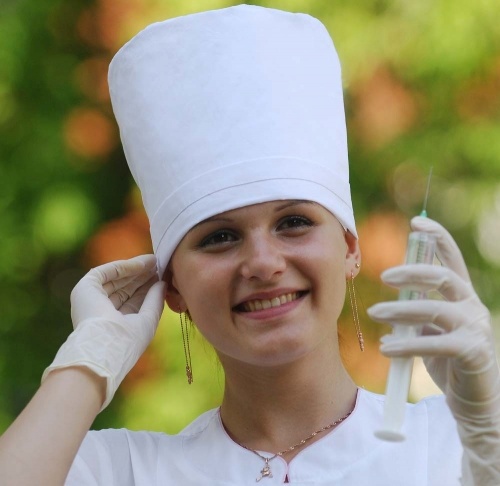 «Медсестра - это ноги безногого, глаза ослепшего, опора ребенку, источник знаний и уверенность для молодой матери, уста тех, кто слишком слаб или погружен в себя, чтобы говорить«
/Вирджиния Хендерсон/
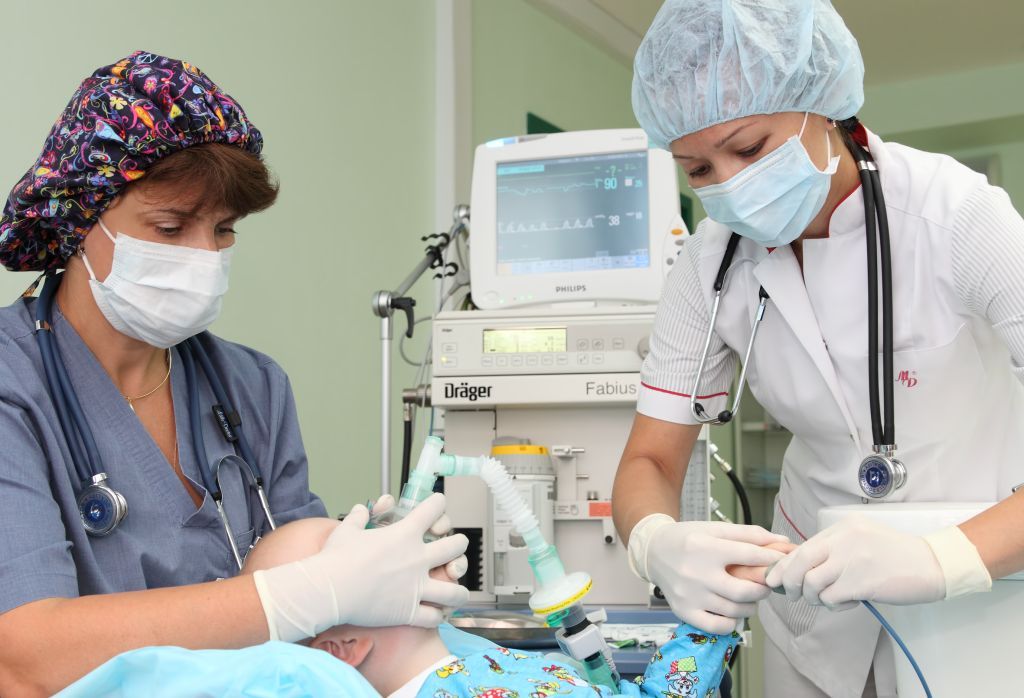 Она находится чуть в тени лечащего врача. На полшага поодаль по своему статусу, но эта дистанция сокращает расстояние между ней и пациентом. Она - медицинская сестра. И в деле выхаживания пациента она - главная.
Получить специальность медицинской сестры / медицинского брата на отделении «Сестринское дело» в колледже можно:
на базе среднего (полного) общего образования (11 классов)
  срок обучения: 
- 2 года 10 мес. по очной форме обучения, базовая подготовка;
- 3 года 10 мес. по очно-заочной (вечерней) форме обучения, базовая подготовка;

- на базе основного (общего) образования (9 классов)
- срок обучения – 3года 10 мес. – базовая подготовка.
Область профессиональной деятельности выпускников: 

Оказание населению квалифицированной сестринской помощи для сохранения и поддержания здоровья в разные возрастные периоды жизни.
Объекты профессиональной деятельности    выпускников:

-пациент и его окружение;
-здоровое население;
-средства оказания лечебно-диагностической, профилактической и реабилитационной помощи.
Основные виды профессиональной
 деятельности:
- Решение проблем пациента посредством сестринского ухода.
- Проведение профилактических мероприятий.
- Участие в лечебно-диагностическом и реабилитационном процессах.
- Оказание доврачебной медицинской помощи при неотложных и экстремальных состояниях.
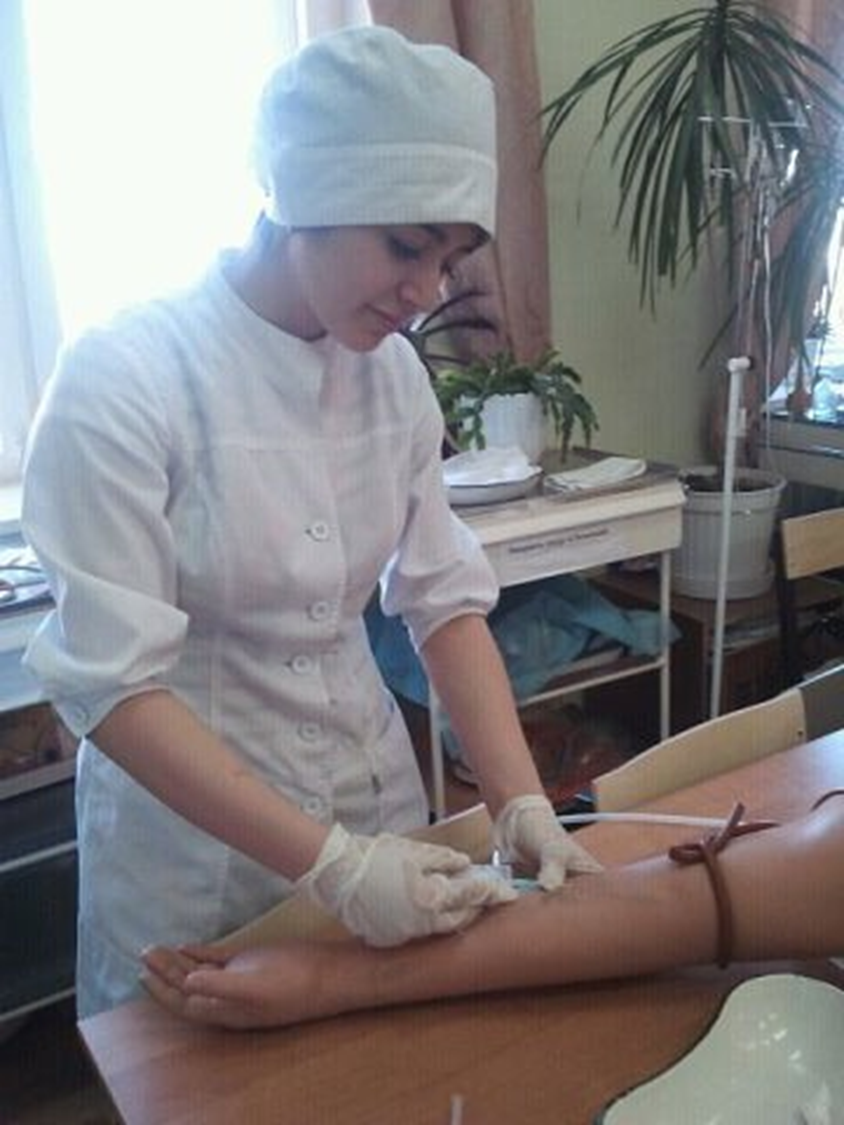 В  лечебно-профилактических  учреждениях  и доклинических кабинетах мы учимся:
- выполнять манипуляции
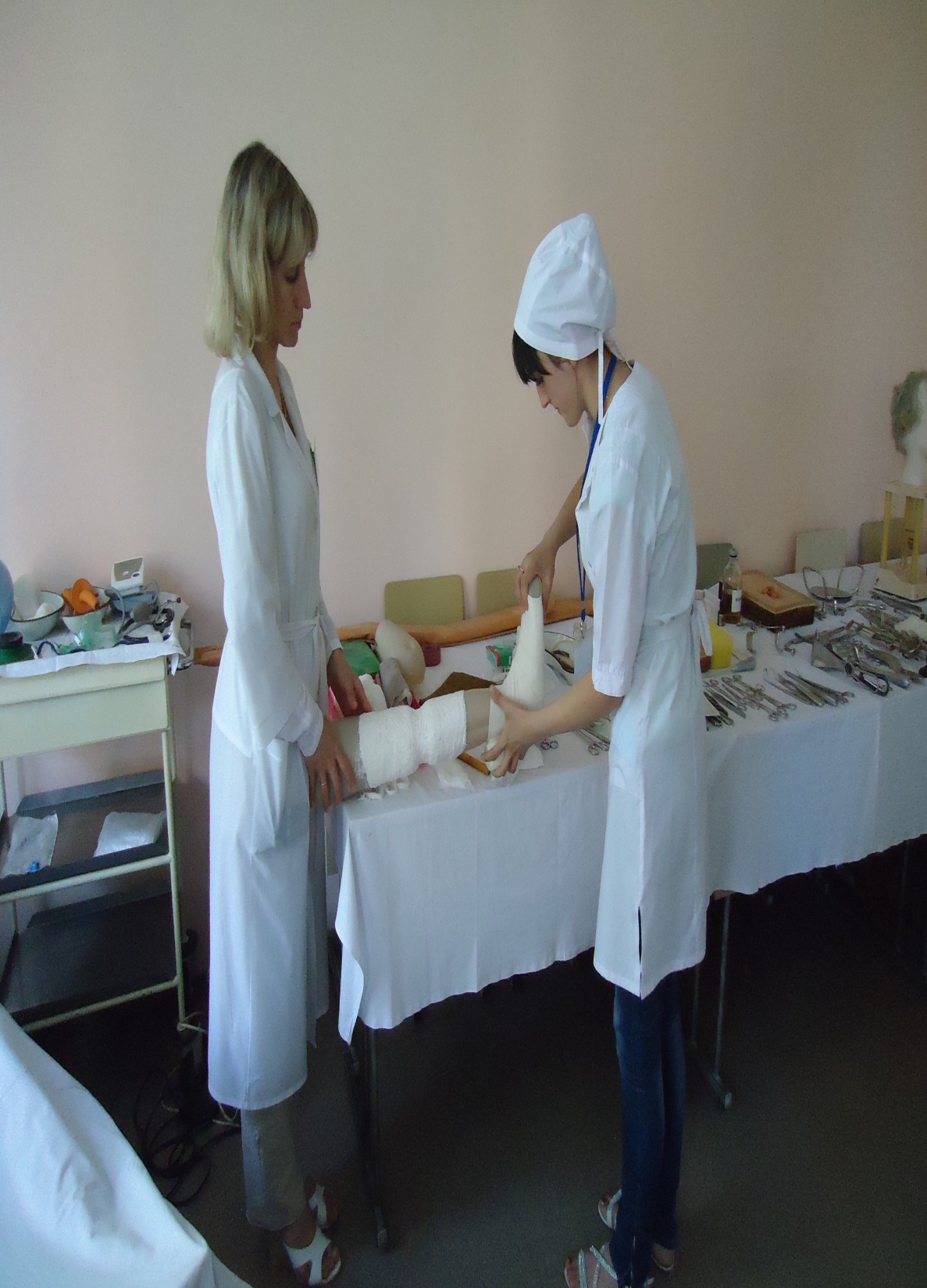 накладывать
 повязки
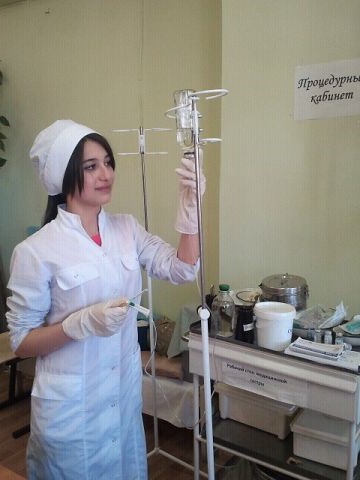 - работать  в  процедурном  кабинете
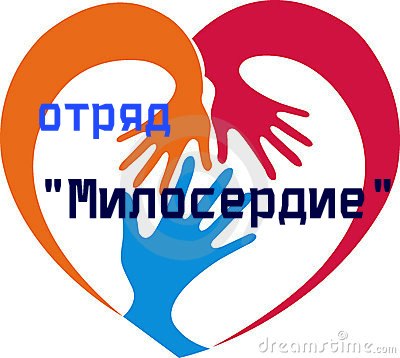 Студенты  специальности  «Сестринское  дело»  участвуют  в  работе  отряда  «Милосердие»,
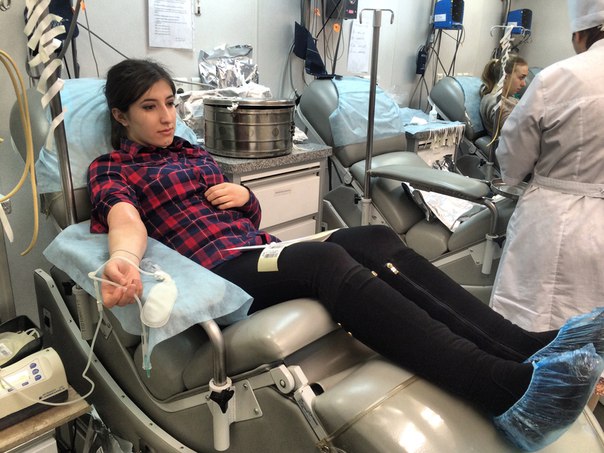 - являются
  донорами,
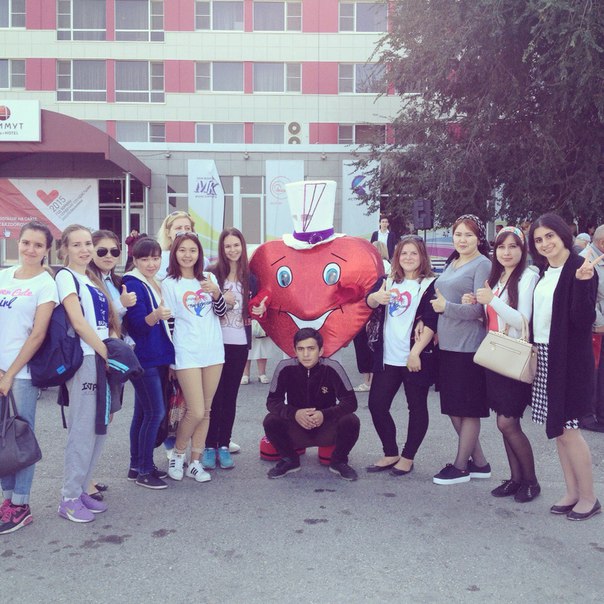 участвуют
в различных
мероприятиях
Добро пожаловать
 в самое активное студенчество!